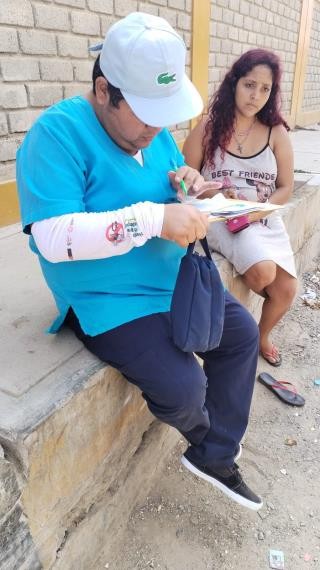 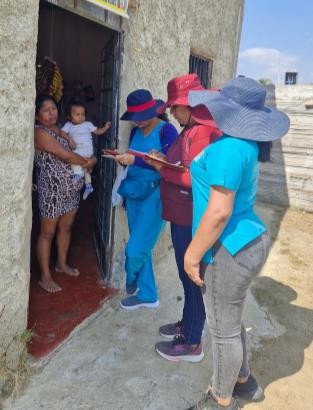 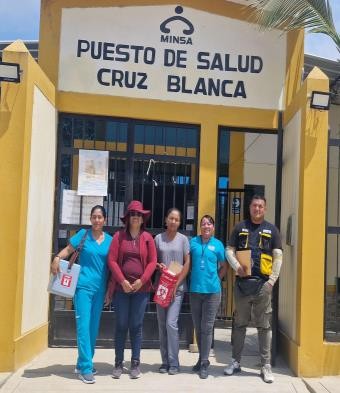 2025
Semana Epidemiológica 01
(Del 29 de diciembre del 2024 al 04
de enero del 2025)
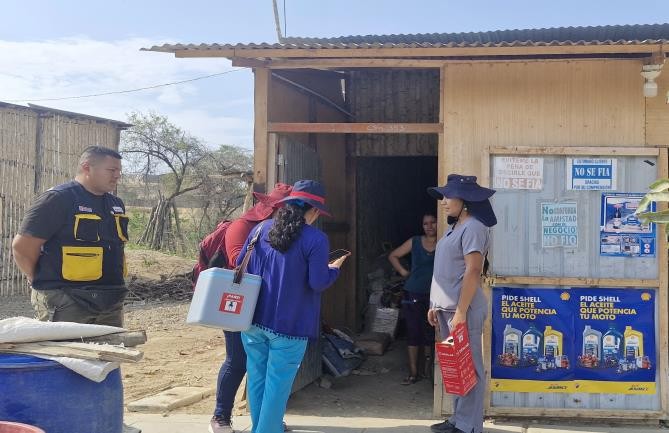 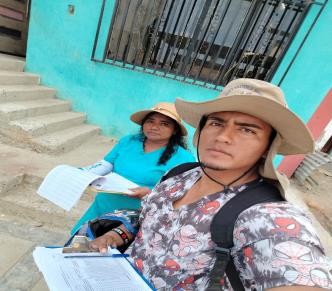 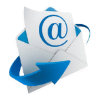 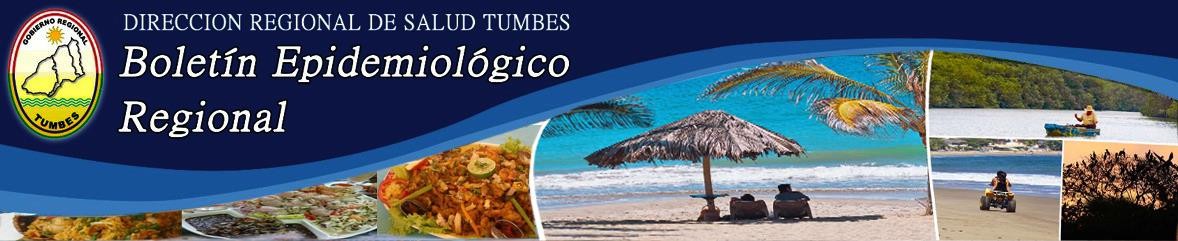 V
V V
DIRECCIÓN REGIONAL DE SALUD TUMBES
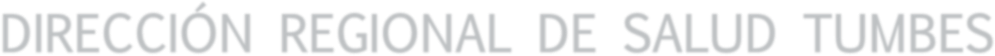 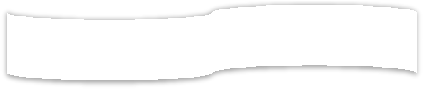 Presentación
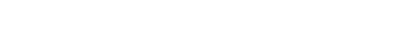 DIRECCIÓN REGIONAL DE SALUD
La Dirección Ejecutiva de Epidemiología hace	llegar	el	presente
Mg. Victoria CASTILLO VALDIVIEZO
Director Regional
boletín Semana
correspondiente	a	la
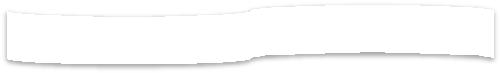 Epidemiológica 01-2025.
DIRECCIÓN EJECUTIVA DE EPIDEMIOLOGÍA
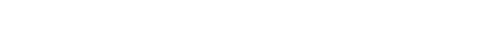 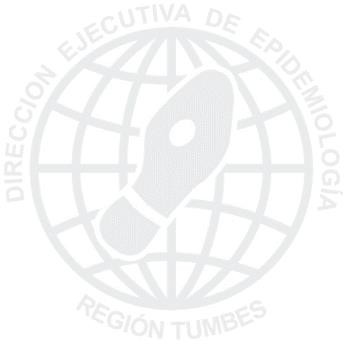 Mg. Wilmer J. DAVIS CARRILLO
Director Ejecutivo
Mg. Rommell Veintimilla GONZALEZ SEMINARIO  Director de Vigilancia Epidemiológica en Salud Pública
Dra. María Edith SOLIS CASTRO Director de Brotes y EVISAP Médico Epidemiólogo

Mg. Luis Constantino ARÉVALO GUERRERO Equipo Técnico

Bach. Ronald Edward HERNÁNDEZ VARGAS Equipo Técnico

Lic. Estefani Yudith ESPINOZA RISCO Equipo Técnico

Lic. Judith Sofia ZARATE MOGOLLON Equipo Técnico

Lic. Vicente CORDOVA ZARATE Equipo Técnico

Lic. Esmeralda Berline HERRERA SILVA Equipo Técnico

Lic. Carlos Jonatan PALACIOS OLAYA Equipo Técnico

Téc. Contab. César Augusto PALACIOS CHALEN Digitador



Comité Editor

Redacción y Edición
Dra. María Edith SOLIS CASTRO
Bach. Ronald Edward HERNÁNDEZ VARGAS
Proceso de Información
Bach. Ronald Edward HERNÁNDEZ VARGAS
Diseño
Bach. Ronald Edward HERNÁNDEZ VARGAS Ing. Jhon Cristhian CARBAJAL CRISANTO
La  información  del  presente  Boletín Epidemiológico procede de la notificación de 47 establecimientos de salud de la Red Regional de Epidemiología.
La Red Regional está conformada por establecimientos de la Dirección Regional de Salud Tumbes, EsSalud y otros del sector salud de la región Tumbes.
La  información  es  actualizada  cada semana o mes. Los datos y análisis son provisionales y pueden estar sujetos a modificación.

Esta   información   es   suministrada semanalmente por la Red Regional de Epidemiología de Tumbes, cuya fuente es el registro semanal de enfermedades y eventos sujetos a notificación inmediata o semanal. La Semana Epidemiológica inicia el domingo de cada semana y concluye el día sábado siguiente.
Fuente: Tablas, gráficos y mapas del Sistema de Notificación Epidemiológica online (NOTIWEB) - CDC
SE 01 - 2025
Página 2 | 14
Dengue - Región Tumbes SE 01 - 2025
En la SE 01-2025 se han notificado 52 casos nuevos de dengue, el 100% han sido probables; según cuadro clínico el 100% corresponde a dengue sin signos de alarma.
Distribución según forma clínica y SE de inicio de enfermedad reportados en SE01/ 2025
CASOS DE DENGUE NOTIFICADOS EN LA SE 01
Distribución según forma clínica y SE de inicio de enfermedad reportados en SE 01 – 2025
CASOS DE DENGUE NOTIFICADOS EN LA SE01
Según fecha de inicio de síntomas los casos reportados en esta semana corresponden en su mayoría (81%) a casos que presentaron síntomas en la presente semana y el 19% a casos de la semana anterior.

Comportamiento de Dengue SE 01/2025 Canal Endémico Región Tumbes
450
Zona Epidemia
400
350

300

250

200

150

100

50

0
1 2 3 4 5 6 7 8 9 10 11 12 13 14 15 16 17 18 19 20 21 22 23 24 25 26 27 28 29 30 31 32 33 34 35 36 37 38 39 40 41 42 43 44 45 46 47 48 49 50 51 52 53
Sem. Epidemiológicas
Zona Alarma	Seguridad	Éxito	Casos actual
N° Casos
Desde inicios del año 2024 la Región Tumbes se ha mantenido en zona de EPIDEMIA para dengue, lo que indica una alta transmisión de la enfermedad, La semana 1del presente año muestra incremento de casos.
Masculino
2697
48%
Dengue -Distribución según Etapa de Vida Región Tumbes 2025 (Acumulado a la SE01)
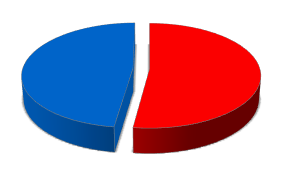 N° CASOS/GRUPO ETAREO
DISTRITO
Niño  Adolescente (12- Joven (18-  Adulto  Adulto Mayor  TOTAL
Femenino
2932
52%
Dengue -Distribución según Sexo Región Tumbes 2025 (SE01)
Dengue – Tasa de Incidencia acumulada según Grupo de edad Tumbes 2025 (SE01)
En la SE 01 del año 2025 se registran 52 casos de dengue, que corresponde a una tasa de incidencia acumulada (TIA) de 0,19 x 1000 hab. El 100 % (13/13) de los distritos reportan casos de Dengue.
Según etapa de vida los casos se distribuyen en todas las edades, con mayor frecuencia en adultos y jóvenes. Las TIA más altas corresponden a los adultos y jóvenes (0,27 x 1000 y 0,21 x 1000 hab respectivamente). Con relación al sexo las mujeres resultan ser más afectadas (52%).
Fuente: Tablas, gráficos y mapas del Sistema de Notificación Epidemiológica online (NOTIWEB) - CDC
SE 01 - 2025
Página 3 | 14
Mapa de Riesgo de la SE 47-52/2024 (Seis últimas semanas)
Tasa de incidencia acumulada distrital de Dengue a la S.E. 01-2025 según Distrito Región Tumbes – Periodo 2024-2025
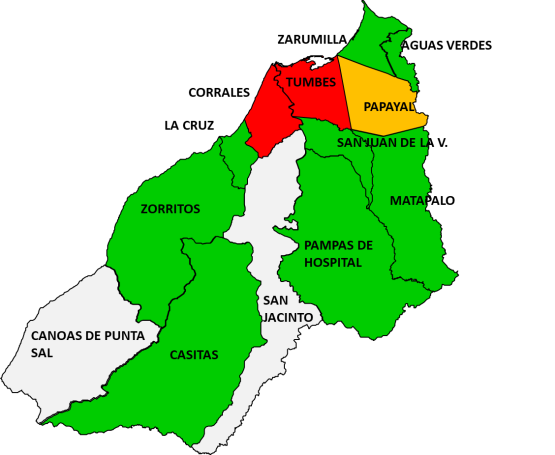 CASOS DE DENGUE HASTA LA SE 01_2025

2024	2025
Tendencia Casos 6 últimas semanas
TIA 1000
Hab.
TIA 1000
Hab.
Distritos
casos	%
49	69.01
2	2.82
3	4.23
10	14.08
2	2.82
0	0.00
0	0.00
0	0.00
1	1.41
0	0.00
0	0.00
4	5.63
0	0.00
casos	%
98.08
1.92
0.00
0.00
0.00
0.00
0.00
0.00
0.00
TUMBES
0.48
51
0.56
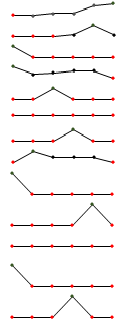 ZARUMILLA
0.06
1
0.03
SAN JUAN DE LA VIRGEN
0.52
0
0.00
CORRALES
0.40
0
0.00
PAMPAS DE HOSPITAL
0.24
0
0.00
SAN JACINTO
0.00
0
0.00
MATAPALO
0.00
0
0.00
PAPAYAL
0.00
0
0.00
LA CRUZ
0.08
0
0.00
AGUAS VERDES
0.00
0
0.00
0.00
CANOAS DE PUNTA SAL
0.00
0
0.00
0.00
ZORRITOS
0.23
0
0.00
0.00
RIESGO DE TRANSMISIÓN x 1000 Hab.
Sin Riesgo	0.00	0.00
CASITAS
0.00
0
0.00
0.00
Alto Riesgo
0.66	0.98
En las últimas seis semanas los distritos de Tumbes y Corrales muestran alto riesgo de transmisión, seguido del distrito Papayal con mediano riesgo de transmisión de dengue.
Comportamiento de Dengue años 2023 – 2024 Región Tumbes
Casos 2024	Promedio (5 años)	Casos 2025
Casos acumulados de Febriles notificados por Diagnóstico y Clasificación de Dengue (Hasta la SE 01/2025)
CASOS DE DENGUE: CONFIRMADOS, DESCARTADOS Y PROBABLES DE LA SE 01/2025
450
400
350
300
Total de casos repostados
250
200
En lo que va de del año 2025 en el sistema de notificación se han registrado 63 casos de febriles investigados para dengue, de los cuales se han descartado 11 casos (17%), 52 casos son probables (83%).
150
100
50
0 	
1 2 3 4 5 6 7 8 9 10 11 12 13 14 15 16 17 18 19 20 21 22 23 24 25 26 27 28 29 30 31 32 33 34 35 36 37 38 39 40 41 42 43 44 45 46 47 48 49 50 51 52
Semana epidemiológica
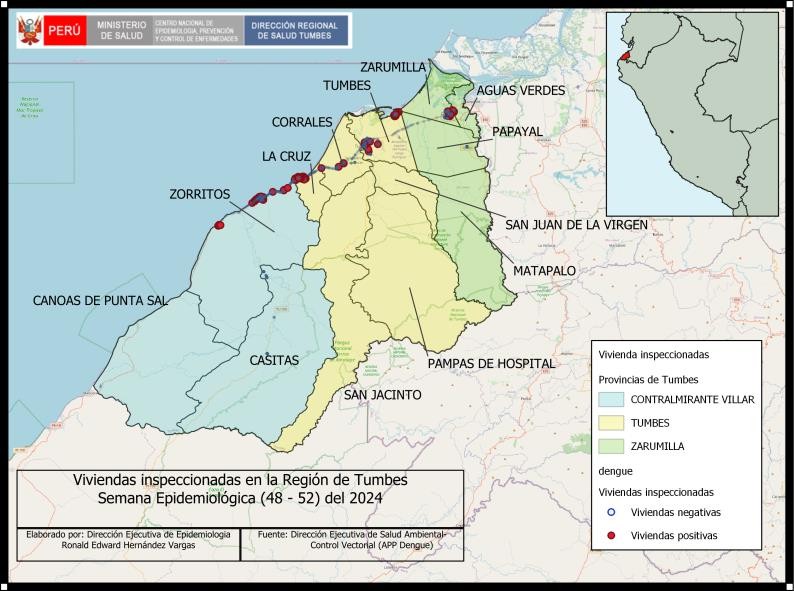 En las últimas 4 semanas los Equipos de Respuesta Rápida de la Dirección Ejecutiva de Epidemiología han investigado casos de dengue realizando la georreferenciación de viviendas positivas a larva, lo que indica la presencia intradomiciliaria del vector. La positividad de viviendas es mayor en los distritos Tumbes, Corrales. La Cruz, Zorritos y Zarumilla.
Fuente: Tablas, gráficos y mapas del Sistema de Notificación Epidemiológica online (NOTIWEB) - CDC
SE 01 - 2025
Página 4 | 14
DENGUE vs VARIABLES CLIMÁTICAS SE 01 - 2025
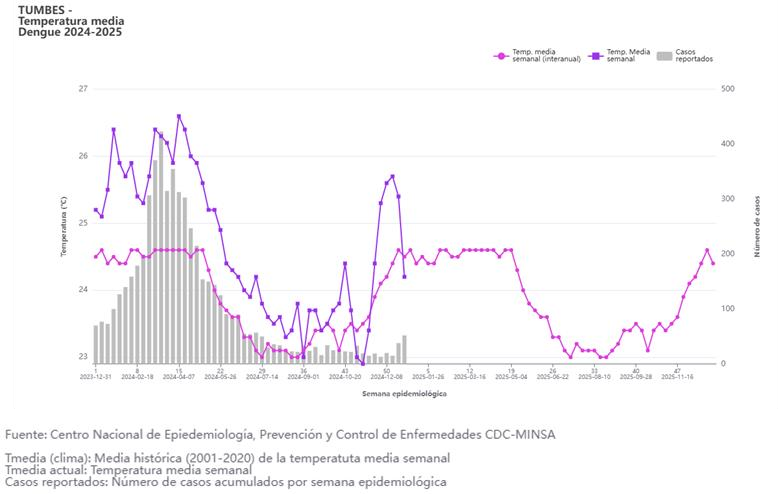 Se observa que la temperatura y la lluvia presenta una relación directa con los casos de dengue para la Región Tumbes. Desde la  SE  16-2024  la  temperatura  media ambiental ha disminuido trayendo consigo una disminución de los casos de dengue.
Según proyección de la temperatura media para lo que queda del 2024 se espera un incremento de está proyectándose también probablemente un mayor número de casos de dengue.

Situación  similar  se  observa  con  las precipitaciones pluviales y su relación con los casos de dengue. Al inicio de año ante el incremento de lluvias doce semanas después los casos ascendieron.
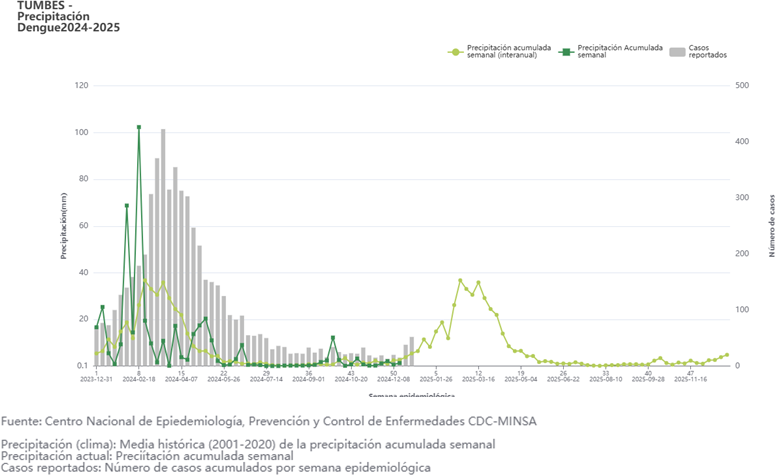 Fuente: Tablas, gráficos y mapas del Sistema de Notificación Epidemiológica online (NOTIWEB) - CDC
SE 01 - 2025
Página 5 | 14
DENGUE vs VARIABLES CLIMÁTICAS SE 01 - 2025
Enero 2025 - Marzo 2025
El Servicio Nacional de Meteorología e hidrología del Perú - SENAMHI, pone a disposición el pronóstico trimestral de lluvias y temperaturas extremas para los tomadores de decisiones de los sectores sensibles al clima como la agricultura, la salud, los recursos hídricos y la gestión de riesgos de desastres. Los pronósticos trimestrales están enmarcados en la escala estacional y obedecen a las condiciones esperadas de la temperatura superficial del mar, así como los factores atmosféricos asociados a la variabilidad del clima que posteriormente son analizados bajo un enfoque de Consenso.
Precipitació´n
Fuente: https://www.senamhi.gob.pe/?&p=pronostico-climatico
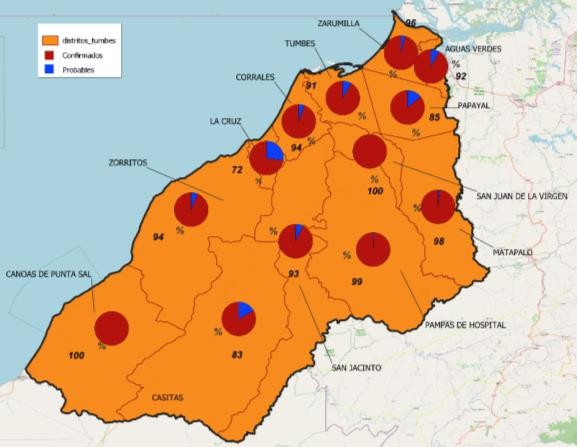 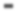 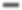 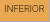 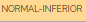 Cuando las probabilidades de ocurrencia de lluvia entre  el escenario "Normal" (entre el percentil 66 y percentil 33) e "Inferior" a lo normal (inferior al percentil 33) son próximas y son las más altas.
Escenario        más probable de lluvia "Inferior" a lo normal (inferior al percentil 33).
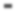 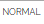 Escenario	más probable de lluvia dentro de condiciones normales (entre el percentil 66 y percentil 33).
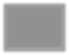 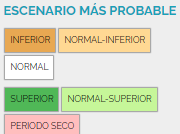 Temperatura ma´xima
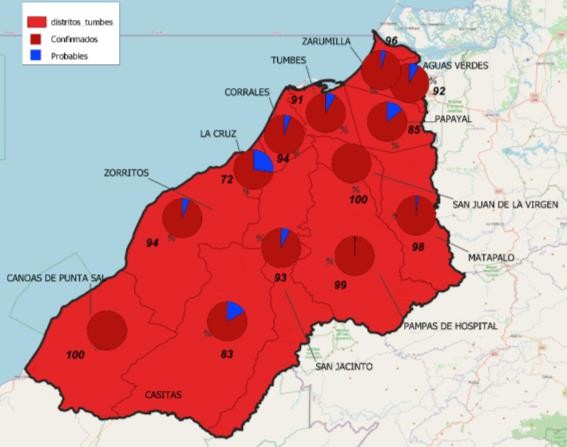 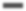 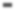 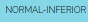 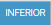 Escenario más probable de temperatura "Inferior" a lo normal (inferior al percentil 33).
Cuando	las	probabilidades	de
ocurrencia	temperatura	entre	el
escenario "Normal" (entre el percentil 66 y percentil 33) e "Inferior" a lo normal (inferior al percentil 33) son próximas y son las más altas.
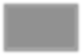 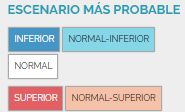 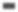 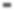 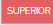 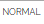 Escenario probable temperatura
más de
Escenario probable
más de
Temperatura mí´nima
temperatura dentro de condiciones normales (entre el percentil 66 y percentil 33).
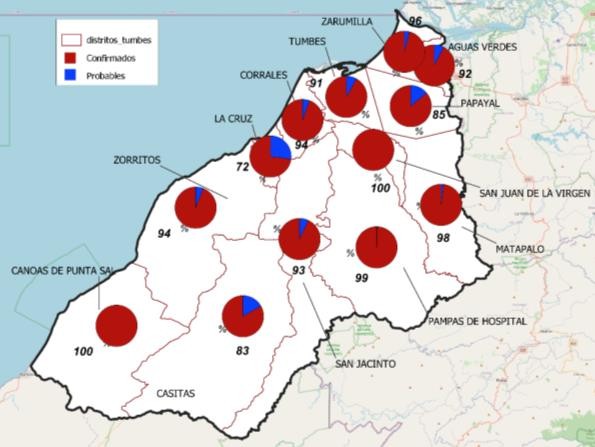 "Superior" a lo normal (sobre el percentil 66).
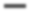 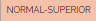 Cuando las probabilidades de ocurrencia de temperatura entre el escenario "Normal" (entre el percentil 66 y percentil
33) y "Superior" a lo
normal (superior al percentil 66) son próximas y son las más altas.
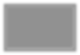 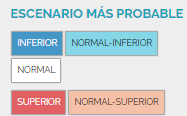 Fuente: Tablas, gráficos y mapas del Sistema de Notificación Epidemiológica online (NOTIWEB) - CDC
SE 01 - 2025
Página 6 | 14
Chikungunya - Región Tumbes SE 01-2025
No se han reportado casos en la presente semana. En el 2024 se reportaron 43 casos de Chikungunya, de los cuales 05 casos son confirmados (11,36%) y 38 casos están como probables (88,64%).
Mapa de Riesgo de Fiebre por virus Chikungunya Región Tumbes año 2024 (SE 48 – 51)
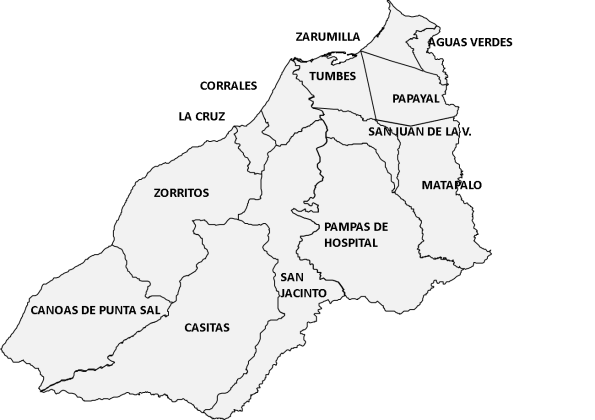 Casos de Fiebre por virus Chikungunya por procedencia Región Tumbes (SE 01 – 52/2024)
RIESGO x 1000 hab.
Casos de Fiebre por virus Chikungunya por tipo de diagnóstico y procedencia años 2015 – 2024*
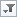 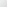 Casos de Fiebre por virus Chikungunya por Grupos de Edad del año 2024 (SE 01 – 52) Región Tumbes

Etapa de vida	Frecuencia	%
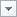 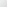 Adolescente [12-17]
Adulto [30-59]
Adulto Mayor [60+]
Joven [18-29]
Niño [0-11]
5
6
4
7
21
11.63%
13.95%
9.30%
16.28%
48.84%
AGUAS VERDES CANOAS DE PUNTA SAL CORRALES
LA CRUZ
PAMPAS DE HOSPITAL PAPAYAL
SAN JUAN DE LA VIRGEN TUMBES
5
11
15
7
3
5
1
29
328
11
26
10
3
22
2
129
9
312
2
9
2
3
1
1
13
12
4
6
65
16
Total	43	100.00%
Según etapa de vida los casos notificados hasta la SE 52-2024 corresponden según frecuencia a niños (48,84%) y jóvenes (16,28%).
A nivel nacional, desde la SE 01 hasta la SE 48 del 2024, se han notificado 79 casos de chikungunya en el país, Tumbes aporta con el 54,43% de los casos de todo el país.
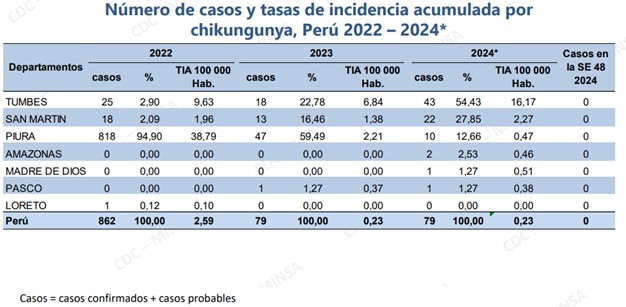 Fuente: CDC –MINSA Perú. www.dge.gob.pe. Sala Situacional SE 48-2024
Fuente: Tablas, gráficos y mapas del Sistema de Notificación Epidemiológica online (NOTIWEB) - CDC
SE 01 - 2025
Página 7 | 14
Leptospirosis y Rickettsiosis - Región Tumbes SE 01-2025
En la SE 01-2025 no se han reportado casos.
Hasta la SE 52-2024 se notificaron 346 casos de leptospirosis, de los cuales se confirmaron 181 casos (52,31%).
La TIA regional fue de 1,30 casos x 1000 hab. Cinco distritos
presentaron TIA por encima del valor regional: Pampas de Hospital, Corrales, Tumbes, San Jacinto y Papayal.
Casos de Leptospirosis Región Tumbes año 2024
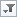 En el año del 2023 se notificaron 578 casos de leptospirosis: de los cuales 117 se han confirmado y 461 siguen como probables. Se suman 230 casos que quedaron como probables en el año 2022. Lo que revela una situación de subdiagnóstico en la región por las directrices actuales para considerar un caso como confirmado (MAT 1:800).
Comportamiento de la Leptospirosis en periodo 2020 – 2024 (SE 01-48) Región Tumbes.
80
2020
2021
2022
2023
2024
70
Confirmados Probables
60
50
N°de casos
40
30
INCIDENCIA POR DISTRITOS DE LEPTOSPIROSIS REGIÓN TUMBES 2024 (SE 01-52)
20
10
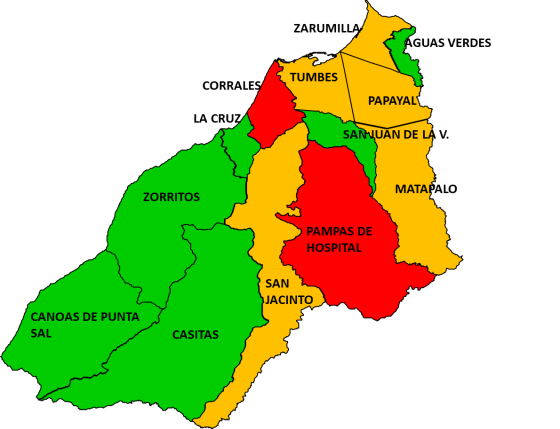 0
1
4
7
10
13
16
19
22
25
28
31
34
37
40
43
46
49
52
2
5
8
11
14
17
20
23
26
29
32
35
38
41
44
47
50
1
4
7
10
13
16
19
22
25
28
31
34
37
40
43
46
49
52
3
6
9
12
15
18
21
24
27
30
33
36
39
42
45
48
51
2
5
8
11
14
17
20
23
26
29
32
35
38
41
44
47
50
Semanas epidemiológicas
Mapa de Riesgo según 06 últimas semanas epidemiológicas SE (46-51/2024) -Región Tumbes
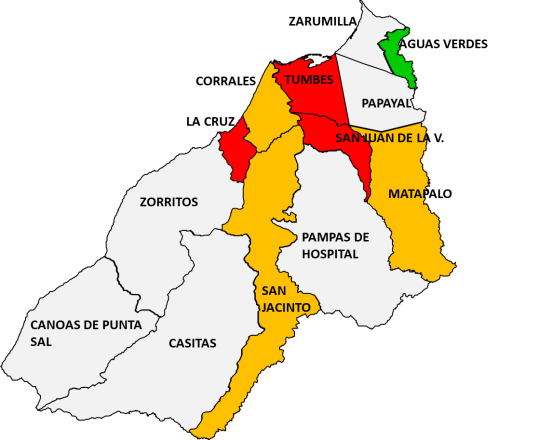 Canoas Punta Sal
0.21
RIESGOS x 1000 hab.
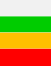 El comportamiento de la notificación de casos de leptospirosis en las últimas 6 semanas del 2024 ubicó a los distritos San Jacinto, La Cruz, Tumbes, San Jacinto y San Juan de la Virgen con alto riesgo de transmisión y en la última semana a los distritos de Pampas de Hospital y Corrales con alto riesgo.
Casos Acumulados de Leptospirosis por Grupos de Curso de Vida
Fuente: Tablas, gráficos y mapas del Sistema de Notificación Epidemiológica online (NOTIWEB) - CDC
SE 01 - 2025
Página 8 | 14
Infecciones Respiratorias Agudas (IRAs), Neumonías y SOB - Región Tumbes SE 01-2025
En la SE 01 del presente año se han notificado a nivel regional 164 casos de infecciones respiratorias agudas (IRAs) en menores de 5 años.
La tasa de incidencia acumulada regional de IRAS en <05 años es de 7,75 x 1000 hab. Siete distritos presentan las incidencias por encima del valor regional: San Jacinto, Casitas, San Juan de la Virgen, Zorritos, Canoas de Punta Sal, Papayal y Pampas de Hospital.
Según priorización de riesgo los distritos de Canoas de Punta Sal, Zorritos, Casitas y Pampas de Hospital son los de alto riesgo.
Los distritos de Casitas y San Juan de la Virgen en las últimas 03 semanas presentan alto riesgo de transmisión
de IRAS.
Incidencia acumulada distrital de IRAS en menores de 5 años Región Tumbes 2025 (SE01)
27.03
CASITAS
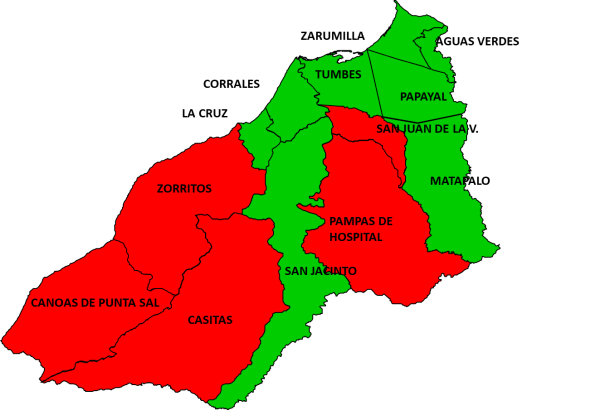 CANOAS DE PUNTA SAL
SAN JUAN DE LA VIRGEN
PAMPAS DE HOSPITAL
23.05
22.67
20.70
20.31
ZORRITOS
Mapa de Riesgo de IRAS en menores de 5 años según 03 últimas semanas epidemiológicas SE 50-52/2024
9.17
SAN JACINTO
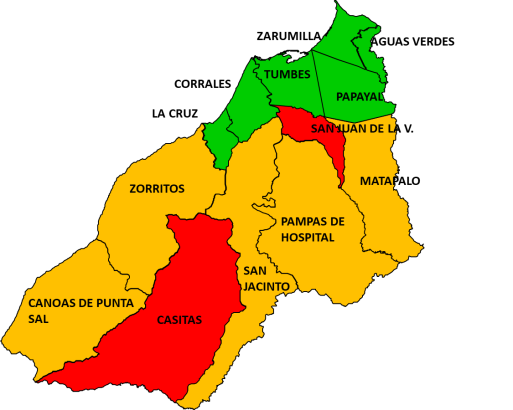 8.66
PAPAYAL
7.75
REGIONAL
7.17
AGUAS VERDES
6.60
ZARUMILLA
6.37
MATAPALO
RIESGO x 1000 háb.
4.95
TUMBES
Sin Riesgo Bajo Riesgo
Mediano Riesgo Alto Riesgo
0
0.1
10.8
19.0
0
10.7
18.9
27.0
3.81
CORRALES
2.58
LA CRUZ
RIESGOS x 1000 háb.
Comportamiento de IRAs SE (01) – 2025 Canal Endémico Región Tumbes
Sin Riesgo Bajo Riesgo
Mediano Riesgo Alto Riesgo
0
0.1
43.3
69.6
0
43.2
69.5
95.7
1,200
Zona Epidemia
1,000
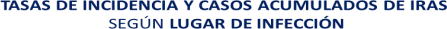 800
600
400
200
-
1  2  3  4  5  6  7  8  9 1011121314151617181920212223242526272829303132333435363738394041424344454647484950515253

ALARMA (Max)	SEGURIDAD (Prom)	ÉXITO (Mín)	Casos 2025
El canal endémico de IRAs muestra que en la presente semana los casos se encuentran en zona de ÉXITO.
N° DE CASOS < 05 AÑOS SEGÚN TIPO DE DIAGNÓSTICO EN LA REGIÓN TUMBES (SE 01/2025)
Suma de IRA
163
163
Se notificaron 164 casos, el 99% corresponde a IRAS, 1% corresponde a SOB.
Fuente: Tablas, gráficos y mapas del Sistema de Notificación Epidemiológica online (NOTIWEB) - CDC
SE 01 - 2025
Página 9 | 14
COVID-19
Comportamiento de COVID-19 Región Tumbes 2020 -2025 (a SE 01-2025)
Casos confirmados de COVID-19 según fecha de inicio de síntomas Región Tumbes, 2024 (SE 01)
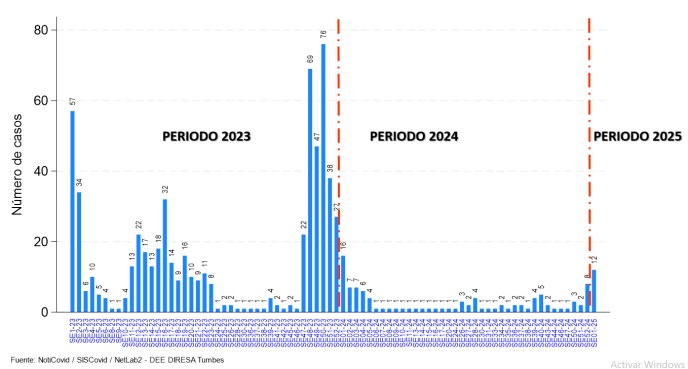 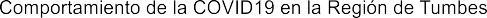 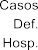 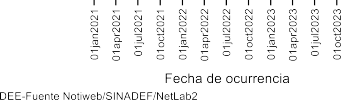 Desde el año 2023 los casos de COVID-19 se han reducido notablemente, reduciéndose a un promedio de dos casos por semana. A lo largo de todo el período de la pandemia se observa similar comportamiento de la frecuencia de casos con el número de hospitalizaciones. En las últimas dos semanas se observa un incremento de casos que superan el promedio semanal.

Si bien ha existido un predominio del linaje XBB 1.5 hasta el tercer trimestre del año 2023, se observa que el linaje JN.1 desde el último trimestre y hasta la fecha predomina, llegando incluso a ser el único linaje detectado.
Esta situación amerita mantener la vigilancia laboratorial a fin de
establecer la aparición o el predominio de nuevos linajes resistentes o no afectados por la vacuna.


TIA de casos confirmados de COVID-19 por distritos Región Tumbes, SE 01- 2025
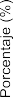 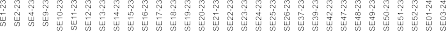 Comportamiento de los linajes de las Variantes de COVID-19 Región Tumbes, 2025 (SE 01)
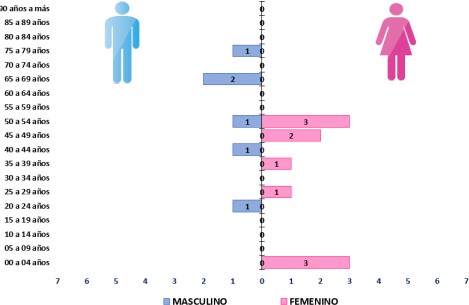 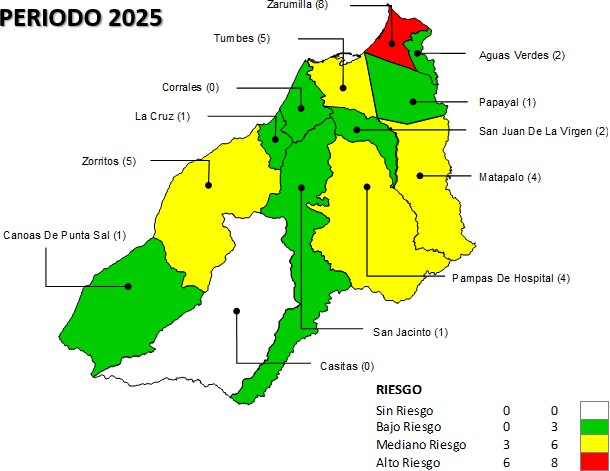 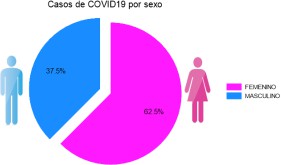 En la presente semana se han confirmado 16 casos de COVID-19 (60% de los casos proceden del distrito de Tumbes). La TIA regional es de 4,5 x 10000 hab. El distrito de Zarumilla presenta alto riesgo de transmisión, los distritos Pampas de Hospital, Matapalo, Tumbes y Zorritos mediano riesgo.
La población y las autoridades deben mantenerse vigilantes ante brotes o
conglomerados de casos y mantener las medias de autocuidado de la salud. Las mujeres y los adultos presentan mayor morbilidad. No se reportan defunciones.
Mapa de Riesgo de COVID-19 Región Tumbes año 2025 (SE 01)
Fuente: Tablas, gráficos y mapas del Sistema de Notificación Epidemiológica online (NOTIWEB) - CDC
SE 01 - 2025
Página 10 | 14
Enfermedades Diarreicas Agudas (EDAs) - Región Tumbes SE 01- 2025
Comportamiento de EDAs según semanas epidemiológicas 2025(01) - Región Tumbes
EDAS POR GRUPO ETAREO	TOTAL
Tasas de incidencia acumulada distrital de EDAs Población General Región Tumbes 2024 (SE01-52)
En la SE 01-2025 se han notificado 30 casos de EDAs en menores de 05 años y 37 casos en población general, los que sumados a los casos de las semanas previas hacen un total de 67 casos de EDAS en la región Tumbes.
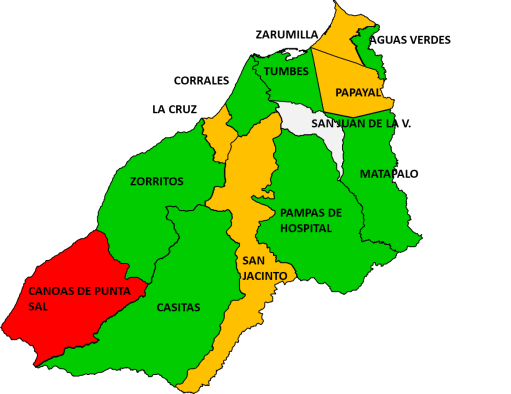 La tasa de incidencia regional en menores de cinco años es de 1,43 casos x 1000 menores de cinco años, mientras que para población general la tasa de incidencia es de 0,25 por cada 1000 hab.
Corrales
Aguas Verdes
Casitas Tumbes
0.21
0.19
0.16
0.05
San Juan de la Virgen  0.00
Matapalo  0.00
RIESGO x 1000 hab.
0 	 Mapa de Riesgo de EDAs en Población General según 03 últimas
Sin Riesgo Bajo Riesgo
Mediano Riesgo Alto Riesgo
0
0.01
0.4
0.7
0.3 	 semanas epidemiológicas 51-52/2024 – 01/2025 - Región Tumbes
0.6
0.9
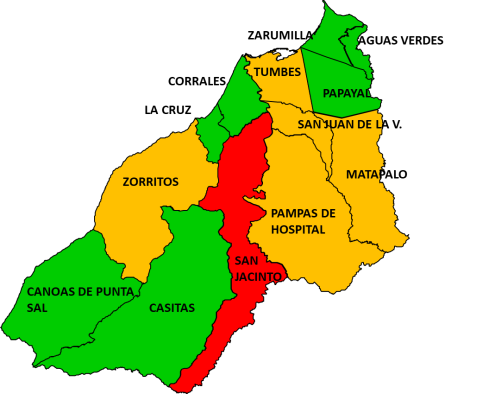 En las últimas 3 semanas epidemiológicas el distrito San Jacinto presenta alto riesgo de transmisión de EDAs, mientras que en la última semana el distrito Canoas de Punta Sal se encuentra en alto riesgo de transmisión.
Tasa de Incidencia x 1000 hab. de las EDAs en menores de 05 años SE01/ 2025 - Región Tumbes
Tasa de Incidencia x 1000 hab. de las EDAs en Población General SE01/ 2025 - Región Tumbes
RIESGO x 1000 háb
Sin Riesgo
0	0
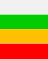 Bajo Riesgo Mediano Riesgo Alto Riesgo
0.01  0.35
0.45  0.49
0.59  0.62
Comportamiento de las EDAs en Población General SE01-52/ 2024 Canal Endémico Región Tumbes
450
Zona Epidemia
400
350

300

250

200

150

100

50

0
1
2
3
4
5
6
7
8
9
10
11
12
13
14
15
16
17
18
19
20
21
22
23
24
25
26
27
28
29
30
31
32
33
34
35
36
37
38
39
40
41
42
43
44
45
46
47
48
49
50
51
52
53
ALARMA (Max)	SEGURIDAD (Prom)	ÉXITO (Mín)	Casos 2025
Según el canal endémico de EDAS en la presente semana nos encontramos en zona de SEGURIDAD.
Fuente: Tablas, gráficos y mapas del Sistema de Notificación Epidemiológica online (NOTIWEB) - CDC
SE 01 - 2025
Página 11 | 14
Otros Daños de Notificación - Región Tumbes SE 01-2025
ZIKA
No se han notificado casos. El último caso fue notificado el año 2017.
MALARIA
No se han notificado casos.
El último caso fue notificado el año 2019.
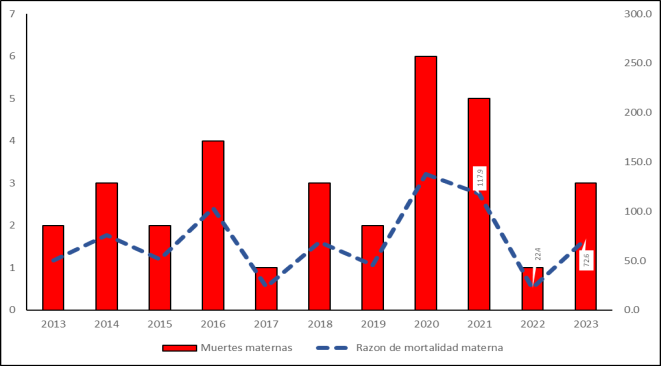 MORTALIDAD MATERNA
No se han notificado muertes maternas.
En los últimos 10 años la razón de muerte materna (RMM) ha oscilado entre 22,4 x 100 00o nv a 137,6 x 100 000 nv.
MORTALIDAD PERINATAL
60
Se	notificaron	38
50
muertes perinatales, de
50
las	que
20
a
40
corresponden
37
40
37
35
muertes fetales y 18 a muertes neonatales.
33
32
31
35
35
28
29
34
30
27
25
25
24
23
22
21
27
22 20
18
Las tasas de muerte fetal y neonatal han mostrado comportamiento oscilante, en general se encuentran debajo de los valores nacionales.
22
19
21
20
19
11
13
10
M FETALES
M NEONATALES
0
2010  2011  2012  2013  2014  2015  2016  2017  2018  2019  2020  2021  2022  2023  2024
Casos de mortalidad fetal y neonatal, Región Tumbes 2010-2024
Total 2024
20	18	38
SIFILIS EN GESTANTES Y SÍFILIS CONGÉNITA
TUBERCULOSIS
No se han notificado casos.
NO se han notificado casos.
En el 2024 se notificaron 17 casos de sífilis materna y 01 caso de sífilis congénita.
ACCIDENTES POR ANIMALES PONZOÑOSOS
No se han reportado casos.
VIRUS VIRUELA DEL MONO
No se han reportado casos.
En el año 2022 se confirmó 01 caso (varón de 29 años de edad).
En el 2024 se confirmarono 06 casos de ofidismo procedente de Punta Sal-Cancas, Quebrada Seca- Matapalo y Aguas Verdes y  02 casos de loxocelismo procedente del distrito de Papayal.
SÍNDROME DE GUILLAIN BARRÉ
No se han notificado casos.
Fuente: Tablas, gráficos y mapas del Sistema de Notificación Epidemiológica online (NOTIWEB) - CDC
SE 01 - 2025
Página 12 | 14
Infecciones Asociadas a la Atención de Salud (IASS) - Región Tumbes SE 52/2024
Tabla 1. Densidad de incidencia e incidencia acumulada de Infecciones Asociadas a la Atención de Salud, (IAAS) según factor de riesgo y servicio hospitalario, Hospital Regional II-2 JAMO - Tumbes, 2024*
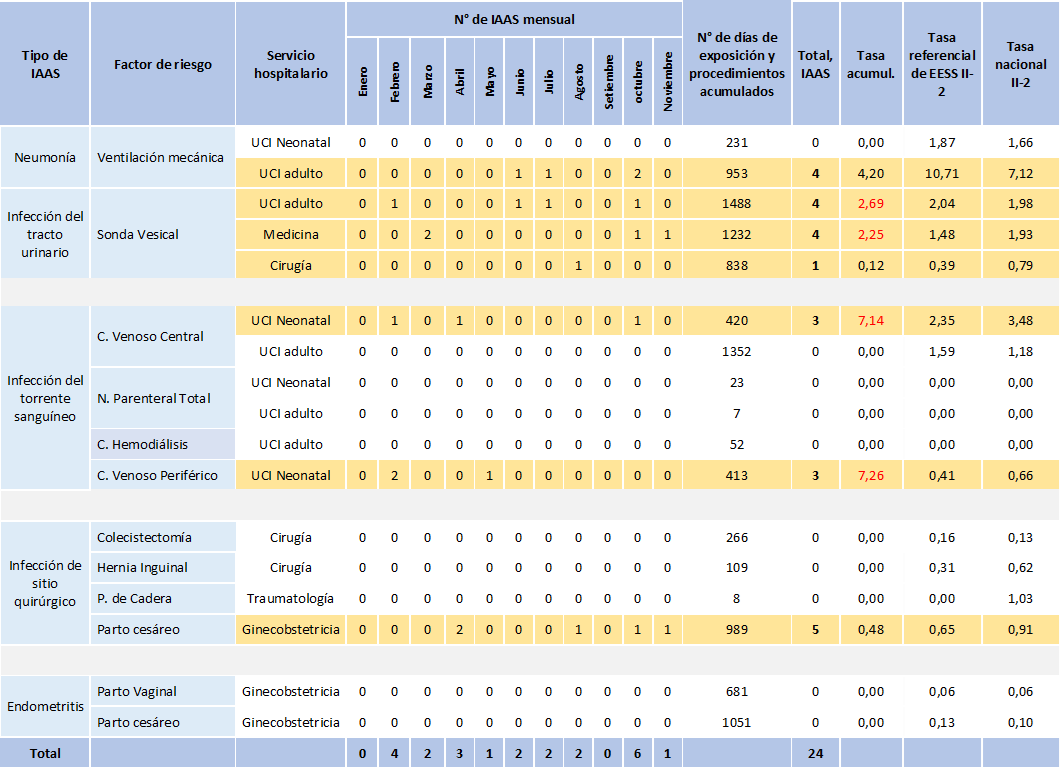 *A Noviembre 2024

En lo que va del año 2024 el Hospital Regional II-2 JAMO – Tumbes ha notificado 24 IAAS distribuidas en los servicios de UCI adulto, UCI neonatal, medicina, cirugía y ginecoobstetricia.
La densidad de incidencia en el servicio de neonatología para infección del torrente sanguíneo por catéter venoso periférico es de 7,26 casos por 1000 días de exposición, que supera el valor nacional, la misma situación ocurre para IAAS por infección del torrente sanguíneo por catéter venoso central (7,14 vs 3,48).

La densidad de incidencia para infección del tracto urinario por sonda vesical en el servicio de medicina (2,25 vs 1,93), e infección del tracto urinario por sonda vesical en UCI (2,69 vs 1,98) superan también los valores nacionales de referencia.

La incidencia acumulada de IAAS por infección de sitio quirúrgico por parto por cesárea no supera el valor nacional referencial (0,48 vs 0,91), al igual que la densidad de incidencia de neumonía por ventilación mecánica (4,20 vs 7,12).
Fuente: Tablas, gráficos y mapas del Sistema de Notificación Epidemiológica online (NOTIWEB) - CDC
SE 01 - 2025
Página 13 | 14
Tabla 2. Densidad de incidencia e incidencia acumulada de Infecciones Asociadas a la Atención de Salud, según factor de riesgo y servicio hospitalario, Hospital Carlos Alberto Cortez Jiménez Essalud - Tumbes, 2024*
*A noviembe 2024

El Hospital Carlos Alberto Cortez Jiménez Essalud - Tumbes, hasta noviembre 2024 ha notificado 14 infecciones asociadas a la atención de salud (IAAS) en el servicio de UCI adulto, medicina y ginecobstetricia.
La tasa acumulada de IAAS por neumonía asociado a ventilación mecánica en UCI adulto es de 7,13 casos por 1000 días de exposición, que supera al valor nacional referencial (7,12).

La tasa acumulada de IAAS en medicina por infección del tracto urinario asociado a sonda vesical supera el valor nacional referencial (5,73 vs 1,93). En el servicio de UCI adulto la infección del tracto urinario asociado a sonda vesical es menor al valor nacional referencial (1,21 vs 1,98).

La tasa acumulada de IAAS por infección del torrente sanguíneo asociado a catéter venoso central supera el valor nacional referencial (1,62 vs 1,18).

La tasa acumulada de IAAS por infección de sitio quirúrgico asociado a parto por cesárea supera el valor nacional referencial (1,39 vs 0,91).

Es necesario implementar medidas urgentes que permitan reducir estas incidencias, así como investigar la ocurrencia de brotes, los agentes involucrados y los factores condicionantes.
Fuente: Tablas, gráficos y mapas del Sistema de Notificación Epidemiológica online (NOTIWEB) - CDC
SE 01 - 2025
Página 14 | 14
Te invitamos a revisar la Sala Semanal de Situación de Salud Binacional (Tumbes- El Oro)

Link: https://binacional.shinyapps.io/binacional_peru_ecuador/
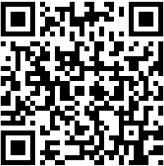 Donde encontrarás información semanal actualizada de la situación de salud de daños priorizados del Cordón Fronterizo 01
Fuente: Tablas, gráficos y mapas del Sistema de Notificación Epidemiológica online (NOTIWEB) - CDC